Estadísticas septiembre 2022
El artículo 1.22 del Lineamiento 2 para la Publicación de Información Oficiosa, considerará como buena practica que las Unidades de Acceso a la Información Pública muestren sus datos estadísticos.
En todas las solicitudes que recibió la UAIP en el mes de septiembre, se requirió información menor a 5 años
Otro tipo de información
Nota: La información estadística que se reporta contiene la información de solicitudes de acceso a la información y datos personales resueltas, no las que se encuentran en tramite.
*La asistencia a Oficiales de Información que se reporta consiste en el apoyo técnico, gestión de credenciales (usuario/contraseña) y cualquier otra consulta vinculada al Portal de Transparencia
**Durante el mes de septiembre  no se incorporó al Portal de Transparencia que administra este Instituto a ningún ente obligado
***Se reportan las orientaciones realizadas de conformidad a la letra c) del artículo 50 de la LAIP,.
UNIDAD DE FORMACIÓN
Servidores públicos municipales capacitados
Servidores públicos de gobierno central y autónomas capacitados.
Cantidad de personas capacitadas por edad.
UNIDAD DE GESTIÓN DOCUMENTAL Y ARCHIVOS
Ente obligado que solicita asesoría GDA
Medio por el cual se realizó el acompañamiento en GDA
Tema de acompañamiento en materia GDA
UNIDAD DE ACOMPAÑAMIENTO A ENTES OBLIGADOS
Nivel de respuesta
Tema de preguntas recibidas
UNIDAD DE COMUNICACIONES
Solicitudes de apoyo, UCOM
UNIDAD DE EVALUACIÓN DEL DESEMPEÑO
Ente obligado que solicita asesoría
Medio por el cual se realizó la asesoría
Tema de asesoría brindada
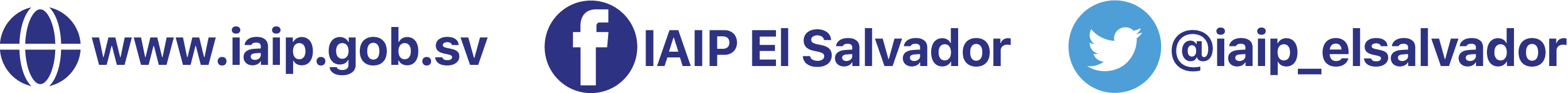